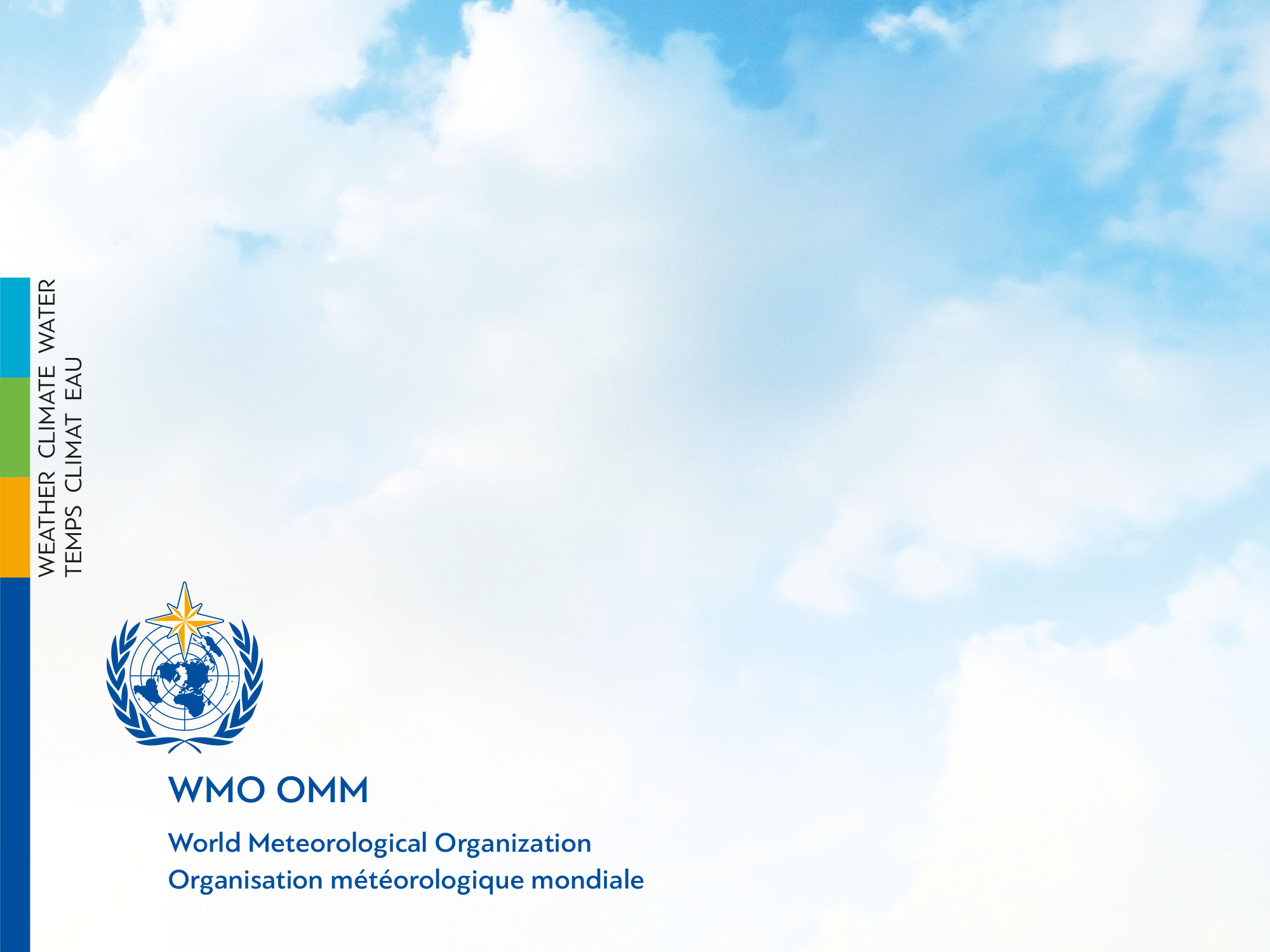 Hands-on ExerciseFlash Flood Warnings, Dissemination,and how FFGS forecaster-support can contribute to saving lives and property
1
Role Play
Student-centric approach to learning
Role-play is a technique that allows students to explore realistic situations by interacting with other people in a managed way in order to develop experience and trial different strategies in a supported environment. 
Role play can allow everyone to participate.
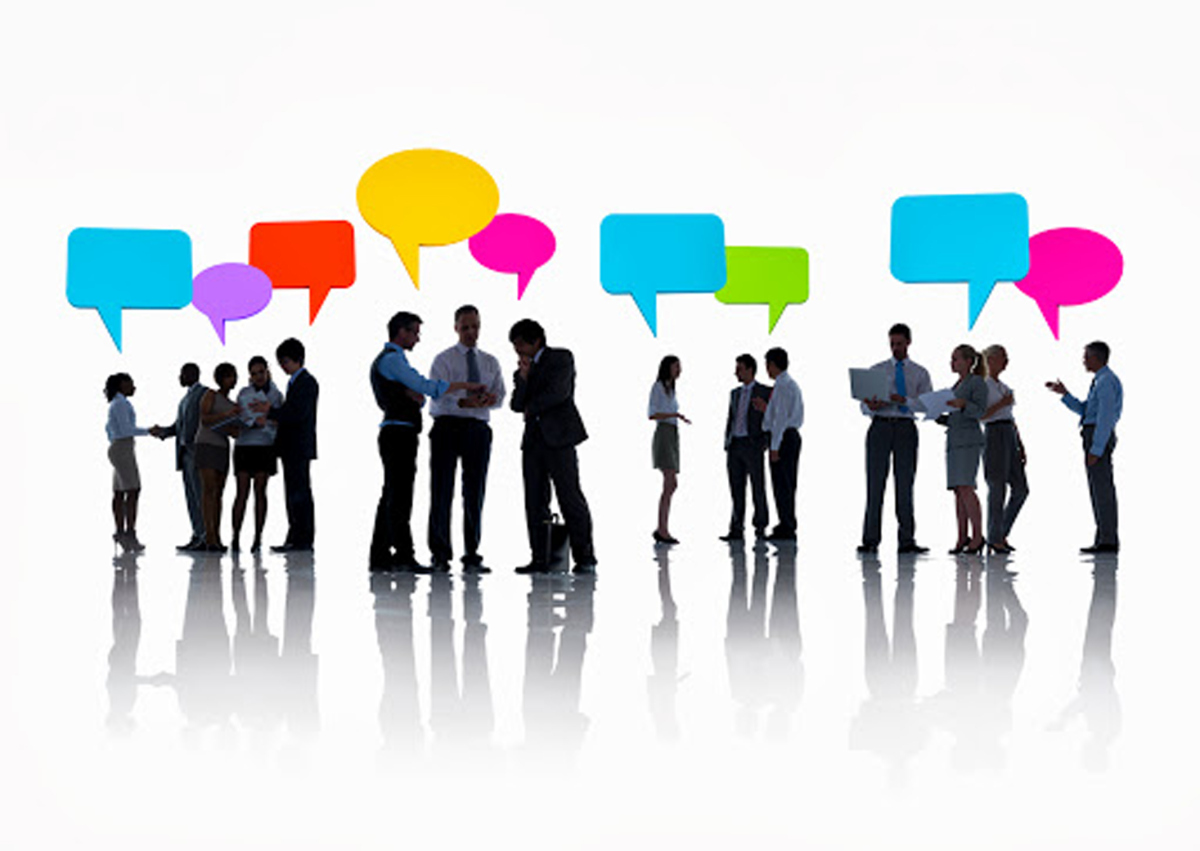 FORECASTER
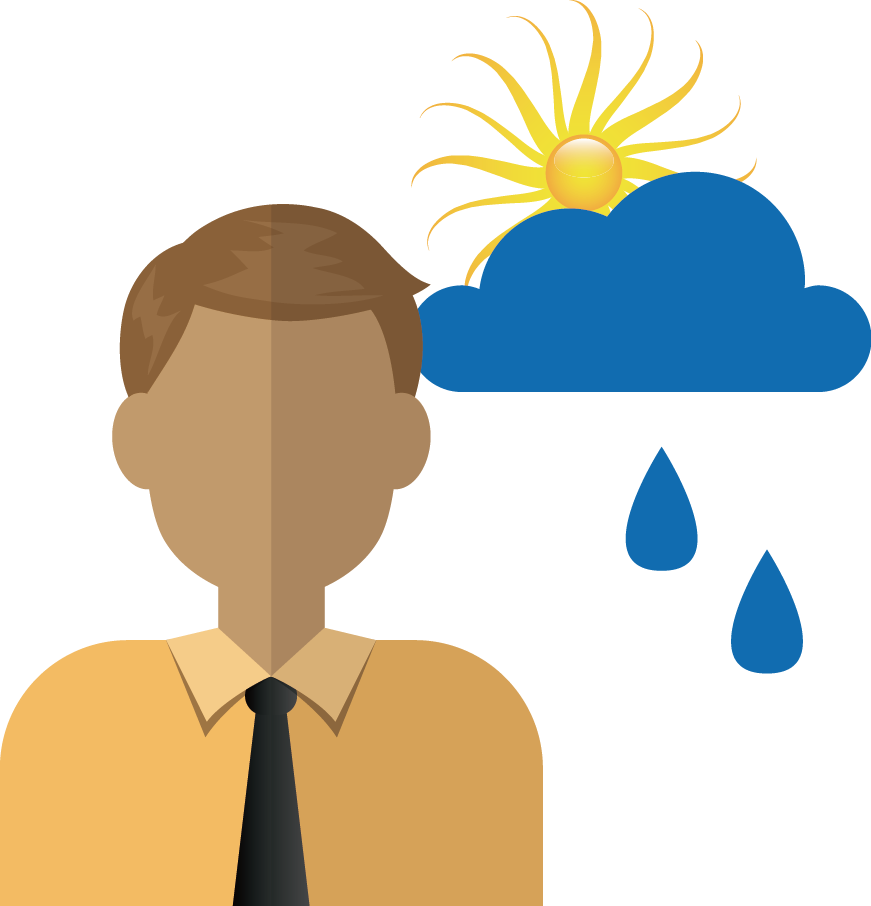 1) How should flash flood warnings be structured from your perspective?  
   
2) What information should be included 
in the flash flood warning?
      
3) What is the minimum lead time that 
you think is necessary to respond 
effectively to flash flood hazards?
    
4) Which dissemination channels do you prefer to use for dissemination 
of  flash flood warnings?

5)   How FFGS forecaster-support can contribute to saving lives and property?
    
6)  From your perspective what type of 
public education would be needed for the public to effectively respond to warnings?
1) How should flash flood warnings be structured from your perspective?  
   
2) What information should be included in the flash flood warning?
      
3) What is the minimum lead time that you think is necessary to respond 
effectively to flash flood hazards?
    
4) Which dissemination channels do you prefer to use for dissemination 
of  flash flood warnings?

5)   How FFGS forecaster-support can contribute to saving lives and property?
    
6)  From your perspective what type of public education would be needed
for the public to effectively respond to warnings?
TV 
REPRESENTATIVE
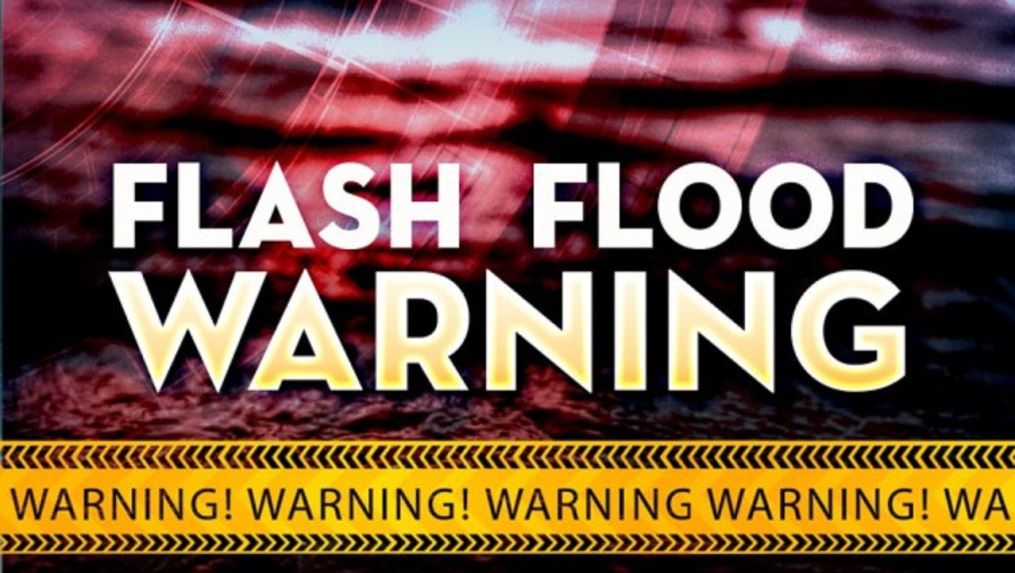 1) How should flash flood warnings be structured from your perspective?  
   
2) What information should be included 
in the flash flood warning?
      
3) What is the minimum lead time that 
you think is necessary to respond 
effectively to flash flood hazards?
    
4) Which dissemination channels do you prefer to use for dissemination 
of  flash flood warnings?

5)   How FFGS forecaster-support can contribute to saving lives and property?
    
6)  From your perspective what type of 
public education would be needed for the public to effectively respond to warnings?
1) How should flash flood warnings be structured from your perspective?  
   
2) What information should be included in the flash flood warning?
      
3) What is the minimum lead time that you think is necessary to respond 
effectively to flash flood hazards?
    
4) Which dissemination channels do you prefer to use for dissemination 
of  flash flood warnings?

5)   How FFGS forecaster-support can contribute to saving lives and property?
    
6)  From your perspective what type of public education would be needed
for the public to effectively respond to warnings?
REPRESENTATIVE OF MAYOR OFFICE
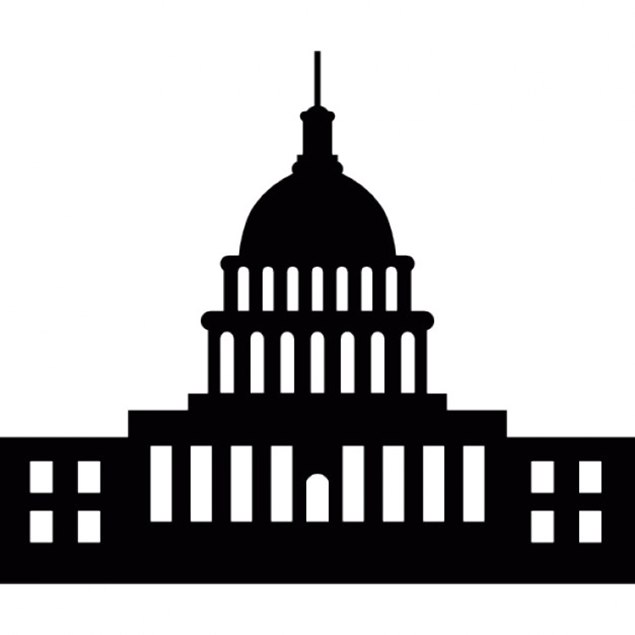 1) How should flash flood warnings be structured from your perspective?  
   
2) What information should be included 
in the flash flood warning?
      
3) What is the minimum lead time that 
you think is necessary to respond 
effectively to flash flood hazards?
    
4) Which dissemination channels do you prefer to use for dissemination 
of  flash flood warnings?

5)   How FFGS forecaster-support can contribute to saving lives and property?
    
6)  From your perspective what type of 
public education would be needed for the public to effectively respond to warnings?
1) How should flash flood warnings be structured from your perspective?  
   
2) What information should be included in the flash flood warning?
      
3) What is the minimum lead time that you think is necessary to respond 
effectively to flash flood hazards?
    
4) Which dissemination channels do you prefer to use for dissemination 
of  flash flood warnings?

5)   How FFGS forecaster-support can contribute to saving lives and property?
    
6)  From your perspective what type of public education would be needed
for the public to effectively respond to warnings?
DISASTER MANAGER
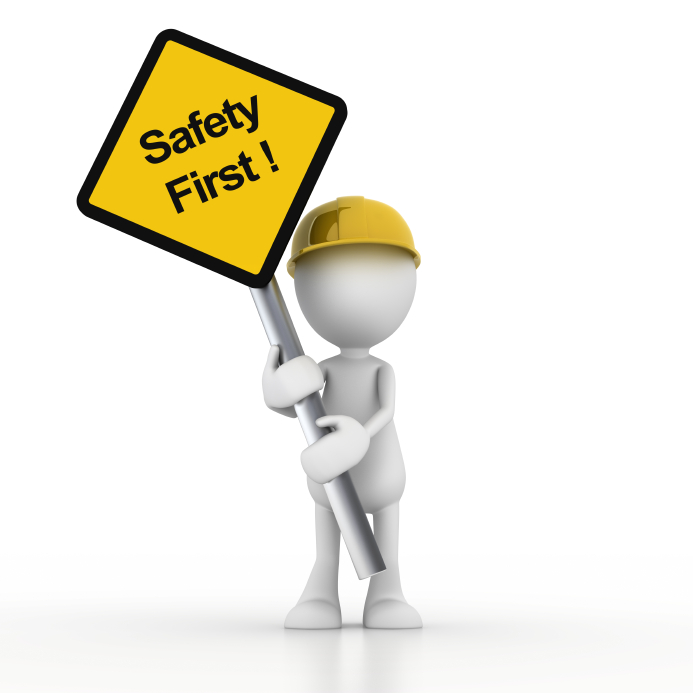 1) How should flash flood warnings be structured from your perspective?  
   
2) What information should be included 
in the flash flood warning?
      
3) What is the minimum lead time that 
you think is necessary to respond 
effectively to flash flood hazards?
    
4) Which dissemination channels do you prefer to use for dissemination 
of  flash flood warnings?

5)   How FFGS forecaster-support can contribute to saving lives and property?
    
6)  From your perspective what type of 
public education would be needed for the public to effectively respond to warnings?
1) How should flash flood warnings be structured from your perspective?  
   
2) What information should be included in the flash flood warning?
      
3) What is the minimum lead time that you think is necessary to respond 
effectively to flash flood hazards?
    
4) Which dissemination channels do you prefer to use for dissemination 
of  flash flood warnings?

5)   How FFGS forecaster-support can contribute to saving lives and property?
    
6)  From your perspective what type of public education would be needed
for the public to effectively respond to warnings?
REPRESENTATIVE OF UTILITY
COMPANIES
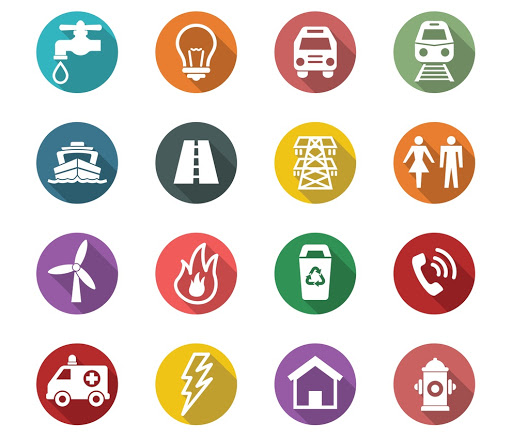 1) How should flash flood warnings be structured from your perspective?  
   
2) What information should be included 
in the flash flood warning?
      
3) What is the minimum lead time that 
you think is necessary to respond 
effectively to flash flood hazards?
    
4) Which dissemination channels do you prefer to use for dissemination 
of  flash flood warnings?

5)   How FFGS forecaster-support can contribute to saving lives and property?
    
6)  From your perspective what type of 
public education would be needed for the public to effectively respond to warnings?
1) How should flash flood warnings be structured from your perspective?  
   
2) What information should be included in the flash flood warning?
      
3) What is the minimum lead time that you think is necessary to respond 
effectively to flash flood hazards?
    
4) Which dissemination channels do you prefer to use for dissemination 
of  flash flood warnings?

5)   How FFGS forecaster-support can contribute to saving lives and property?
    
6)  From your perspective what type of public education would be needed
for the public to effectively respond to warnings?
1) How should flash flood warnings be structured from your perspective?  
   
2) What information should be included 
in the flash flood warning?
      
3) What is the minimum lead time that 
you think is necessary to respond 
effectively to flash flood hazards?
    
4) Which dissemination channels do you prefer to use for dissemination 
of  flash flood warnings?

5)   How FFGS forecaster-support can contribute to saving lives and property?
    
6)  From your perspective what type of 
public education would be needed for the public to effectively respond to warnings?
REPRESENTATIVE OF AIRPORT AUTHORITIES
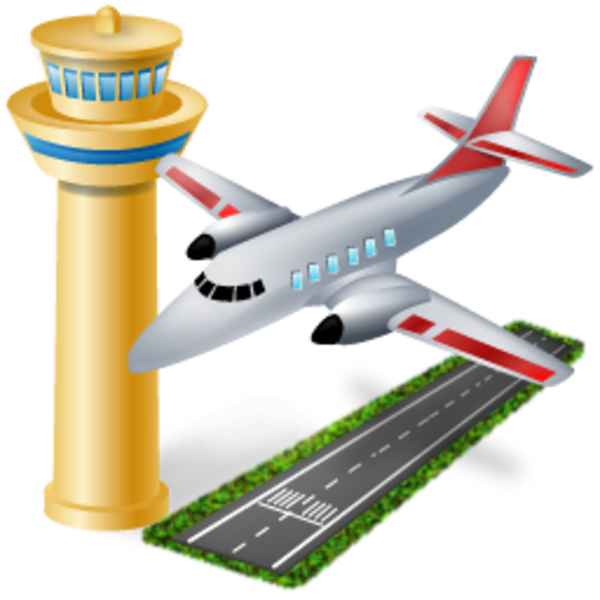 1) How should flash flood warnings be structured from your perspective?  
   
2) What information should be included 
in the flash flood warning?
      
3) What is the minimum lead time that 
you think is necessary to respond 
effectively to flash flood hazards?
    
4) Which dissemination channels do you prefer to use for dissemination 
of  flash flood warnings?

5)   How FFGS forecaster-support can contribute to saving lives and property?
    
6)  From your perspective what type of 
public education would be needed for the public to effectively respond to warnings?
1) How should flash flood warnings be structured from your perspective?  
   
2) What information should be included in the flash flood warning?
      
3) What is the minimum lead time that you think is necessary to respond 
effectively to flash flood hazards?
    
4) Which dissemination channels do you prefer to use for dissemination 
of  flash flood warnings?

5)   How FFGS forecaster-support can contribute to saving lives and property?
    
6)  From your perspective what type of public education would be needed
for the public to effectively respond to warnings?
REPRESENTATIVE OF EMERGENCY MEDICAL SERVICES
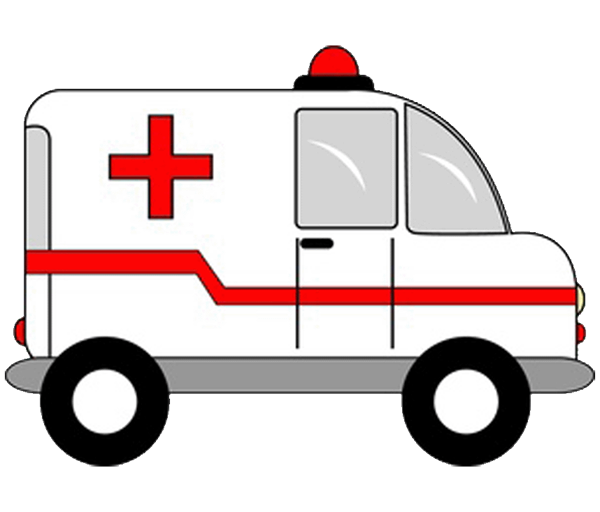 1) How should flash flood warnings be structured from your perspective?  
   
2) What information should be included 
in the flash flood warning?
      
3) What is the minimum lead time that 
you think is necessary to respond 
effectively to flash flood hazards?
    
4) Which dissemination channels do you prefer to use for dissemination 
of  flash flood warnings?

5)   How FFGS forecaster-support can contribute to saving lives and property?
    
6)  From your perspective what type of 
public education would be needed for the public to effectively respond to warnings?
1) How should flash flood warnings be structured from your perspective?  
   
2) What information should be included in the flash flood warning?
      
3) What is the minimum lead time that you think is necessary to respond 
effectively to flash flood hazards?
    
4) Which dissemination channels do you prefer to use for dissemination 
of  flash flood warnings?

5)   How FFGS forecaster-support can contribute to saving lives and property?
    
6)  From your perspective what type of public education would be needed
for the public to effectively respond to warnings?
1) How should flash flood warnings be structured from your perspective?  
   
2) What information should be included 
in the flash flood warning?
      
3) What is the minimum lead time that 
you think is necessary to respond 
effectively to flash flood hazards?
    
4) Which dissemination channels do you prefer to use for dissemination 
of  flash flood warnings?

5)   How FFGS forecaster-support can contribute to saving lives and property?
    
6)  From your perspective what type of 
public education would be needed for the public to effectively respond to warnings?
REPRESENTATIVE OF ROAD 
AUTHORITY
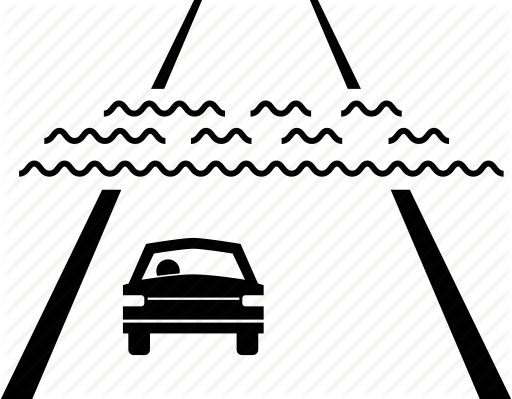 1) How should flash flood warnings be structured from your perspective?  
   
2) What information should be included 
in the flash flood warning?
      
3) What is the minimum lead time that 
you think is necessary to respond 
effectively to flash flood hazards?
    
4) Which dissemination channels do you prefer to use for dissemination 
of  flash flood warnings?

5)   How FFGS forecaster-support can contribute to saving lives and property?
    
6)  From your perspective what type of 
public education would be needed for the public to effectively respond to warnings?
1) How should flash flood warnings be structured from your perspective?  
   
2) What information should be included in the flash flood warning?
      
3) What is the minimum lead time that you think is necessary to respond 
effectively to flash flood hazards?
    
4) Which dissemination channels do you prefer to use for dissemination 
of  flash flood warnings?

5)   How FFGS forecaster-support can contribute to saving lives and property?
    
6)  From your perspective what type of public education would be needed
for the public to effectively respond to warnings?
URBAN CITIZEN
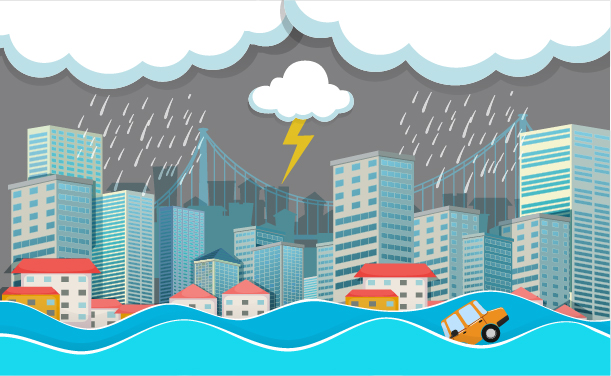 1) How should flash flood warnings be structured from your perspective?  
   
2) What information should be included 
in the flash flood warning?
      
3) What is the minimum lead time that 
you think is necessary to respond 
effectively to flash flood hazards?
    
4) Which dissemination channels do you prefer to use for dissemination 
of  flash flood warnings?

5)   How FFGS forecaster-support can contribute to saving lives and property?
    
6)  From your perspective what type of 
public education would be needed for the public to effectively respond to warnings?
1) How should flash flood warnings be structured from your perspective?  
   
2) What information should be included in the flash flood warning?
      
3) What is the minimum lead time that you think is necessary to respond 
effectively to flash flood hazards?
    
4) Which dissemination channels do you prefer to use for dissemination 
of  flash flood warnings?

5)   How FFGS forecaster-support can contribute to saving lives and property?
    
6)  From your perspective what type of public education would be needed
for the public to effectively respond to warnings?
1) How should flash flood warnings be structured from your perspective?  
   
2) What information should be included 
in the flash flood warning?
      
3) What is the minimum lead time that 
you think is necessary to respond 
effectively to flash flood hazards?
    
4) Which dissemination channels do you prefer to use for dissemination 
of  flash flood warnings?

5)   How FFGS forecaster-support can contribute to saving lives and property?
    
6)  From your perspective what type of 
public education would be needed for the public to effectively respond to warnings?
REPRESENTATIVE  OF
HYDROPOWER 
PLANT
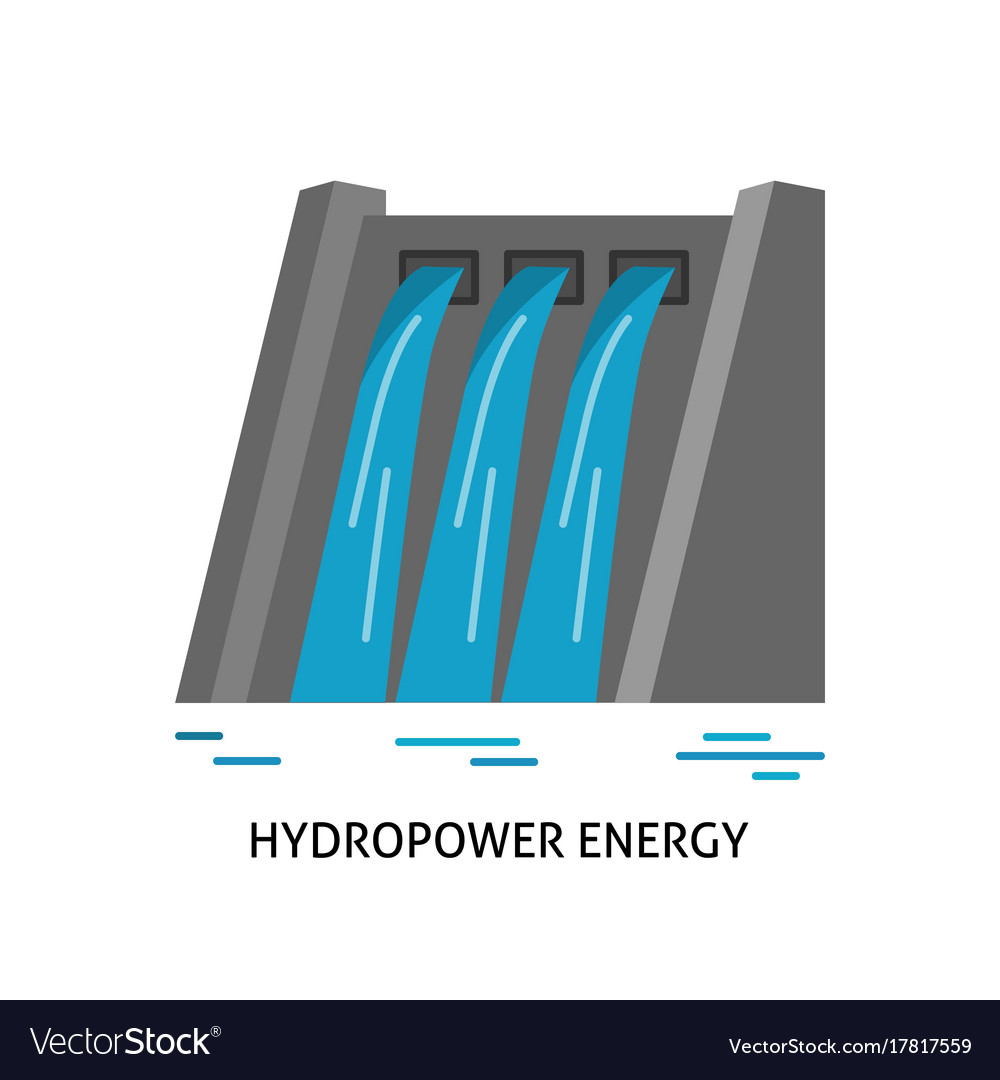 1) How should flash flood warnings be structured from your perspective?  
   
2) What information should be included 
in the flash flood warning?
      
3) What is the minimum lead time that 
you think is necessary to respond 
effectively to flash flood hazards?
    
4) Which dissemination channels do you prefer to use for dissemination 
of  flash flood warnings?

5)   How FFGS forecaster-support can contribute to saving lives and property?
    
6)  From your perspective what type of 
public education would be needed for the public to effectively respond to warnings?
1) How should flash flood warnings be structured from your perspective?  
   
2) What information should be included in the flash flood warning?
      
3) What is the minimum lead time that you think is necessary to respond 
effectively to flash flood hazards?
    
4) Which dissemination channels do you prefer to use for dissemination 
of  flash flood warnings?

5)   How FFGS forecaster-support can contribute to saving lives and property?
    
6)  From your perspective what type of public education would be needed
for the public to effectively respond to warnings?
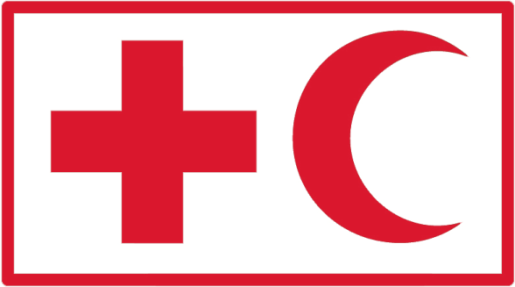 REPRESENTATIVE OF RED CROSS
 AND RED CRESCENT
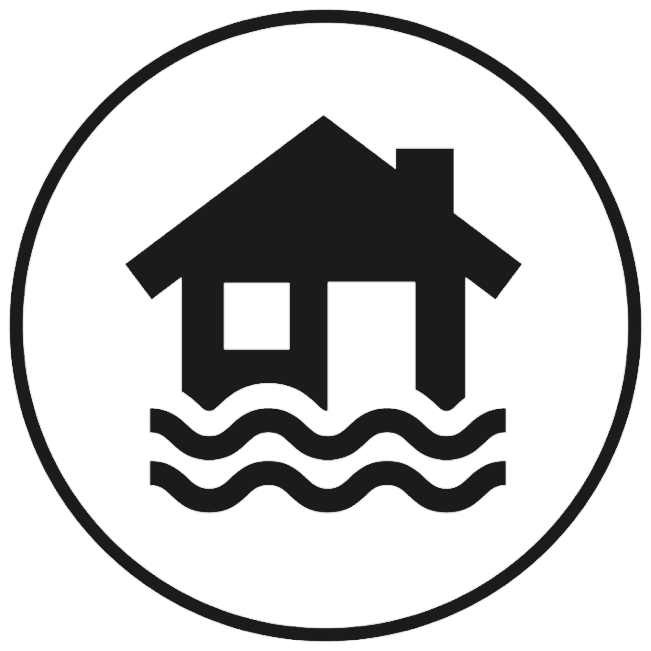 1) How should flash flood warnings be structured from your perspective?  
   
2) What information should be included 
in the flash flood warning?
      
3) What is the minimum lead time that 
you think is necessary to respond 
effectively to flash flood hazards?
    
4) Which dissemination channels do you prefer to use for dissemination 
of  flash flood warnings?

5)   How FFGS forecaster-support can contribute to saving lives and property?
    
6)  From your perspective what type of 
public education would be needed for the public to effectively respond to warnings?
1) How should flash flood warnings be structured from your perspective?  
   
2) What information should be included in the flash flood warning?
      
3) What is the minimum lead time that you think is necessary to respond 
effectively to flash flood hazards?
    
4) Which dissemination channels do you prefer to use for dissemination 
of  flash flood warnings?

5)   How FFGS forecaster-support can contribute to saving lives and property?
    
6)  From your perspective what type of public education would be needed
for the public to effectively respond to warnings?
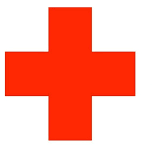 REPRESENTATIVE OF RED CROSS
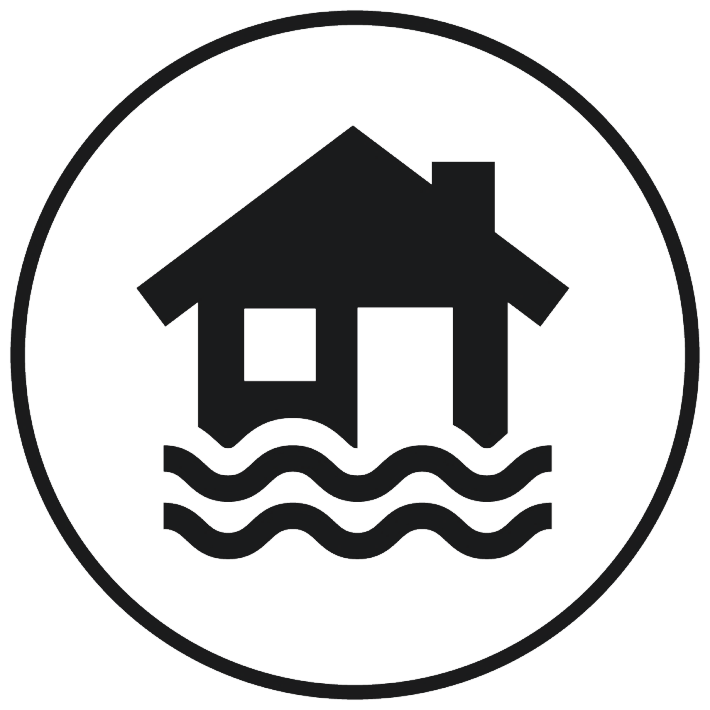 1) How should flash flood warnings be structured from your perspective?  
   
2) What information should be included 
in the flash flood warning?
      
3) What is the minimum lead time that 
you think is necessary to respond 
effectively to flash flood hazards?
    
4) Which dissemination channels do you prefer to use for dissemination 
of  flash flood warnings?

5)   How FFGS forecaster-support can contribute to saving lives and property?
    
6)  From your perspective what type of 
public education would be needed for the public to effectively respond to warnings?
1) How should flash flood warnings be structured from your perspective?  
   
2) What information should be included in the flash flood warning?
      
3) What is the minimum lead time that you think is necessary to respond 
effectively to flash flood hazards?
    
4) Which dissemination channels do you prefer to use for dissemination 
of  flash flood warnings?

5)   How FFGS forecaster-support can contribute to saving lives and property?
    
6)  From your perspective what type of public education would be needed
for the public to effectively respond to warnings?
BUS DRIVER
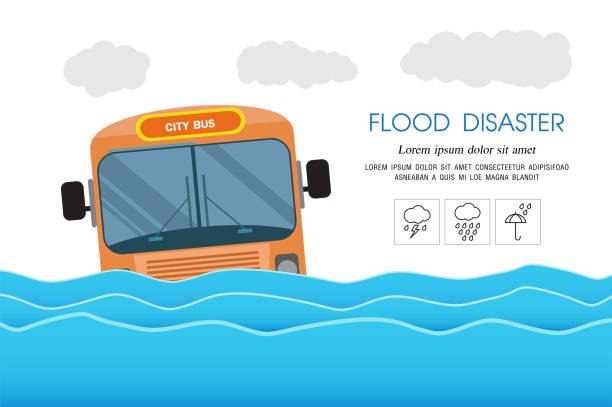 1) How should flash flood warnings be structured from your perspective?  
   
2) What information should be included 
in the flash flood warning?
      
3) What is the minimum lead time that 
you think is necessary to respond 
effectively to flash flood hazards?
    
4) Which dissemination channels do you prefer to use for dissemination 
of  flash flood warnings?

5)   How FFGS forecaster-support can contribute to saving lives and property?
    
6)  From your perspective what type of 
public education would be needed for the public to effectively respond to warnings?
1) How should flash flood warnings be structured from your perspective?  
   
2) What information should be included in the flash flood warning?
      
3) What is the minimum lead time that you think is necessary to respond 
effectively to flash flood hazards?
    
4) Which dissemination channels do you prefer to use for dissemination 
of  flash flood warnings?

5)   How FFGS forecaster-support can contribute to saving lives and property?
    
6)  From your perspective what type of public education would be needed
for the public to effectively respond to warnings?
OWNER OF A HOUSE BELOW THE HILL PRONE TO LANDSLIDE
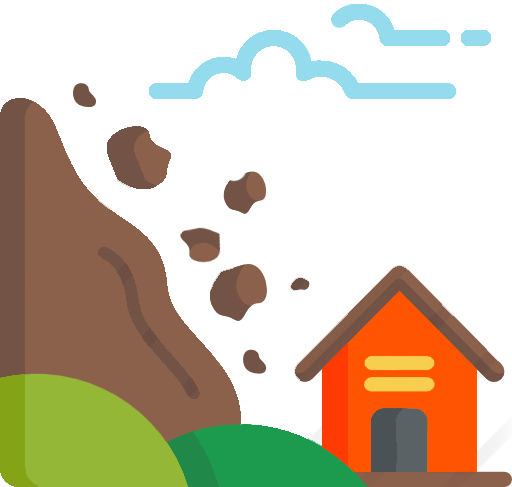 1) How should flash flood warnings be structured from your perspective?  
   
2) What information should be included 
in the flash flood warning?
      
3) What is the minimum lead time that 
you think is necessary to respond 
effectively to flash flood hazards?
    
4) Which dissemination channels do you prefer to use for dissemination 
of  flash flood warnings?

5)   How FFGS forecaster-support can contribute to saving lives and property?
    
6)  From your perspective what type of 
public education would be needed for the public to effectively respond to warnings?
1) How should flash flood warnings be structured from your perspective?  
   
2) What information should be included in the flash flood warning?
      
3) What is the minimum lead time that you think is necessary to respond 
effectively to flash flood hazards?
    
4) Which dissemination channels do you prefer to use for dissemination 
of  flash flood warnings?

5)   How FFGS forecaster-support can contribute to saving lives and property?
    
6)  From your perspective what type of public education would be needed
for the public to effectively respond to warnings?
1) How should flash flood warnings be structured from your perspective?  
   
2) What information should be included 
in the flash flood warning?
      
3) What is the minimum lead time that 
you think is necessary to respond 
effectively to flash flood hazards?
    
4) Which dissemination channels do you prefer to use for dissemination 
of  flash flood warnings?

5)   How FFGS forecaster-support can contribute to saving lives and property?
    
6)  From your perspective what type of 
public education would be needed for the public to effectively respond to warnings?
ELDERLY 
PERSON
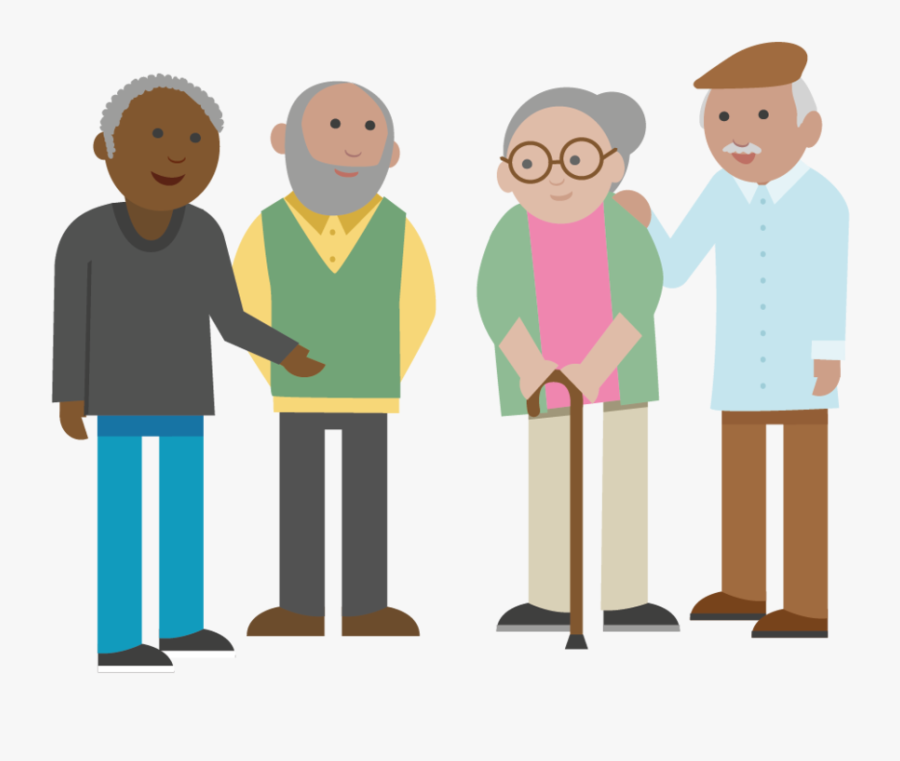 1) How should flash flood warnings be structured from your perspective?  
   
2) What information should be included 
in the flash flood warning?
      
3) What is the minimum lead time that 
you think is necessary to respond 
effectively to flash flood hazards?
    
4) Which dissemination channels do you prefer to use for dissemination 
of  flash flood warnings?

5)   How FFGS forecaster-support can contribute to saving lives and property?
    
6)  From your perspective what type of 
public education would be needed for the public to effectively respond to warnings?
1) How should flash flood warnings be structured from your perspective?  
   
2) What information should be included in the flash flood warning?
      
3) What is the minimum lead time that you think is necessary to respond 
effectively to flash flood hazards?
    
4) Which dissemination channels do you prefer to use for dissemination 
of  flash flood warnings?

5)   How FFGS forecaster-support can contribute to saving lives and property?
    
6)  From your perspective what type of public education would be needed
for the public to effectively respond to warnings?
PERSON 
WITH VISUAL 
DISABILITY
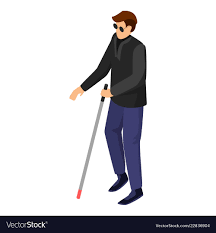 1) How should flash flood warnings be structured from your perspective?  
   
2) What information should be included 
in the flash flood warning?
      
3) What is the minimum lead time that 
you think is necessary to respond 
effectively to flash flood hazards?
    
4) Which dissemination channels do you prefer to use for dissemination 
of  flash flood warnings?

5)   How FFGS forecaster-support can contribute to saving lives and property?
    
6)  From your perspective what type of 
public education would be needed for the public to effectively respond to warnings?
1) How should flash flood warnings be structured from your perspective?  
   
2) What information should be included in the flash flood warning?
      
3) What is the minimum lead time that you think is necessary to respond 
effectively to flash flood hazards?
    
4) Which dissemination channels do you prefer to use for dissemination 
of  flash flood warnings?

5)   How FFGS forecaster-support can contribute to saving lives and property?
    
6)  From your perspective what type of public education would be needed
for the public to effectively respond to warnings?
PERSON 
WITH HEARING 
DISABILITY
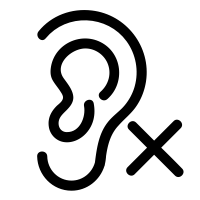 1) How should flash flood warnings be structured from your perspective?  
   
2) What information should be included 
in the flash flood warning?
      
3) What is the minimum lead time that 
you think is necessary to respond 
effectively to flash flood hazards?
    
4) Which dissemination channels do you prefer to use for dissemination 
of  flash flood warnings?

5)   How FFGS forecaster-support can contribute to saving lives and property?
    
6)  From your perspective what type of 
public education would be needed for the public to effectively respond to warnings?
1) How should flash flood warnings be structured from your perspective?  
   
2) What information should be included in the flash flood warning?
      
3) What is the minimum lead time that you think is necessary to respond 
effectively to flash flood hazards?
    
4) Which dissemination channels do you prefer to use for dissemination 
of  flash flood warnings?

5)   How FFGS forecaster-support can contribute to saving lives and property?
    
6)  From your perspective what type of public education would be needed
for the public to effectively respond to warnings?
1) How should flash flood warnings be structured from your perspective?  
   
?
TOURIST GUIDE
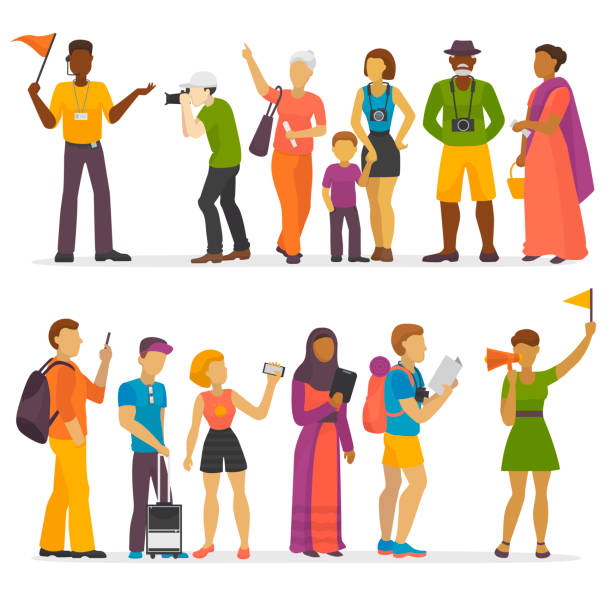 1) How should flash flood warnings be structured from your perspective?  
   
2) What information should be included 
in the flash flood warning?
      
3) What is the minimum lead time that 
you think is necessary to respond 
effectively to flash flood hazards?
    
4) Which dissemination channels do you prefer to use for dissemination 
of  flash flood warnings?

5)   How FFGS forecaster-support can contribute to saving lives and property?
    
6)  From your perspective what type of 
public education would be needed for the public to effectively respond to warnings?
1) How should flash flood warnings be structured from your perspective?  
   
2) What information should be included in the flash flood warning?
      
3) What is the minimum lead time that you think is necessary to respond 
effectively to flash flood hazards?
    
4) Which dissemination channels do you prefer to use for dissemination 
of  flash flood warnings?

5)   How FFGS forecaster-support can contribute to saving lives and property?
    
6)  From your perspective what type of public education would be needed
for the public to effectively respond to warnings?
HOTEL MANAGER
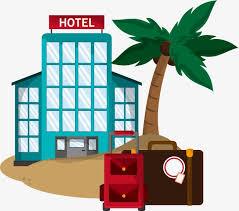 1) How should flash flood warnings be structured from your perspective?  
   
2) What information should be included 
in the flash flood warning?
      
3) What is the minimum lead time that 
you think is necessary to respond 
effectively to flash flood hazards?
    
4) Which dissemination channels do you prefer to use for dissemination 
of  flash flood warnings?

5)   How FFGS forecaster-support can contribute to saving lives and property?
    
6)  From your perspective what type of 
public education would be needed for the public to effectively respond to warnings?
1) How should flash flood warnings be structured from your perspective?  
   
2) What information should be included in the flash flood warning?
      
3) What is the minimum lead time that you think is necessary to respond 
effectively to flash flood hazards?
    
4) Which dissemination channels do you prefer to use for dissemination 
of  flash flood warnings?

5)   How FFGS forecaster-support can contribute to saving lives and property?
    
6)  From your perspective what type of public education would be needed
for the public to effectively respond to warnings?
TOURIST
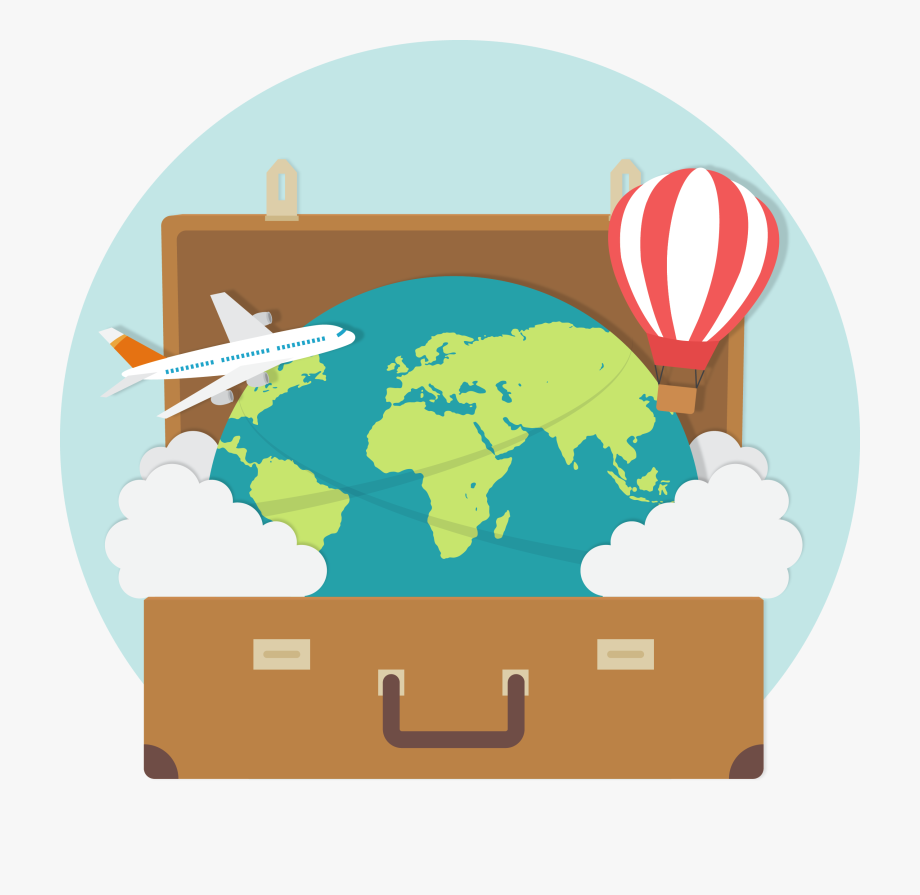 1) How should flash flood warnings be structured from your perspective?  
   
2) What information should be included 
in the flash flood warning?
      
3) What is the minimum lead time that 
you think is necessary to respond 
effectively to flash flood hazards?
    
4) Which dissemination channels do you prefer to use for dissemination 
of  flash flood warnings?

5)   How FFGS forecaster-support can contribute to saving lives and property?
    
6)  From your perspective what type of 
public education would be needed for the public to effectively respond to warnings?
1) How should flash flood warnings be structured from your perspective?  
   
2) What information should be included in the flash flood warning?
      
3) What is the minimum lead time that you think is necessary to respond 
effectively to flash flood hazards?
    
4) Which dissemination channels do you prefer to use for dissemination 
of  flash flood warnings?

5)   How FFGS forecaster-support can contribute to saving lives and property?
    
6)  From your perspective what type of public education would be needed
for the public to effectively respond to warnings?
FARMER
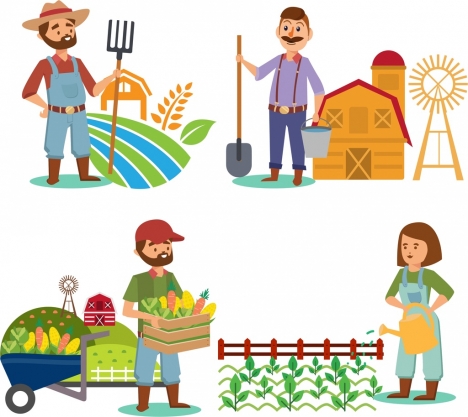 1) How should flash flood warnings be structured from your perspective?  
   
2) What information should be included 
in the flash flood warning?
      
3) What is the minimum lead time that 
you think is necessary to respond 
effectively to flash flood hazards?
    
4) Which dissemination channels do you prefer to use for dissemination 
of  flash flood warnings?

5)   How FFGS forecaster-support can contribute to saving lives and property?
    
6)  From your perspective what type of 
public education would be needed for the public to effectively respond to warnings?
1) How should flash flood warnings be structured from your perspective?  
   
2) What information should be included in the flash flood warning?
      
3) What is the minimum lead time that you think is necessary to respond 
effectively to flash flood hazards?
    
4) Which dissemination channels do you prefer to use for dissemination 
of  flash flood warnings?

5)   How FFGS forecaster-support can contribute to saving lives and property?
    
6)  From your perspective what type of public education would be needed
for the public to effectively respond to warnings?
10-YEAR 
CHILDREN
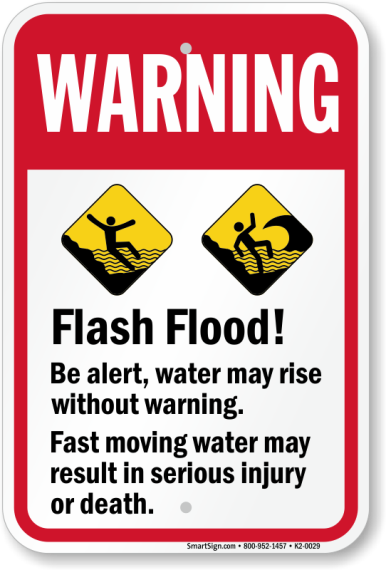 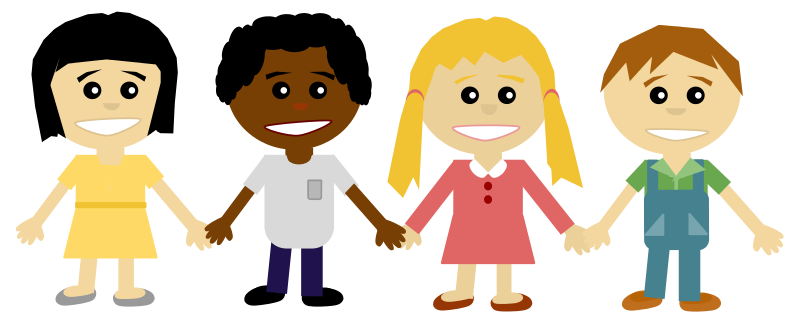 1) How should flash flood warnings be structured from your perspective?  
   
2) What information should be included 
in the flash flood warning?
      
3) What is the minimum lead time that 
you think is necessary to respond 
effectively to flash flood hazards?
    
4) Which dissemination channels do you prefer to use for dissemination 
of  flash flood warnings?

5)   How FFGS forecaster-support can contribute to saving lives and property?
    
6)  From your perspective what type of 
public education would be needed for the public to effectively respond to warnings?
1) How should flash flood warnings be structured from your perspective?  
   
2) What information should be included in the flash flood warning?
      
3) What is the minimum lead time that you think is necessary to respond 
effectively to flash flood hazards?
    
4) Which dissemination channels do you prefer to use for dissemination 
of  flash flood warnings?

5)   How FFGS forecaster-support can contribute to saving lives and property?
    
6)  From your perspective what type of public education would be needed
for the public to effectively respond to warnings?
REPRESENTATIVE OF MINISTRY
OF FORESTRY
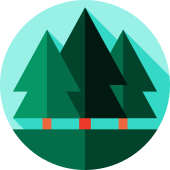 1) How should flash flood warnings be structured from your perspective?  
   
2) What information should be included 
in the flash flood warning?
      
3) What is the minimum lead time that 
you think is necessary to respond 
effectively to flash flood hazards?
    
4) Which dissemination channels do you prefer to use for dissemination 
of  flash flood warnings?

5)   How FFGS forecaster-support can contribute to saving lives and property?
    
6)  From your perspective what type of 
public education would be needed for the public to effectively respond to warnings?
1) How should flash flood warnings be structured from your perspective?  
   
2) What information should be included in the flash flood warning?
      
3) What is the minimum lead time that you think is necessary to respond 
effectively to flash flood hazards?
    
4) Which dissemination channels do you prefer to use for dissemination 
of  flash flood warnings?

5)   How FFGS forecaster-support can contribute to saving lives and property?
    
6)  From your perspective what type of public education would be needed
for the public to effectively respond to warnings?
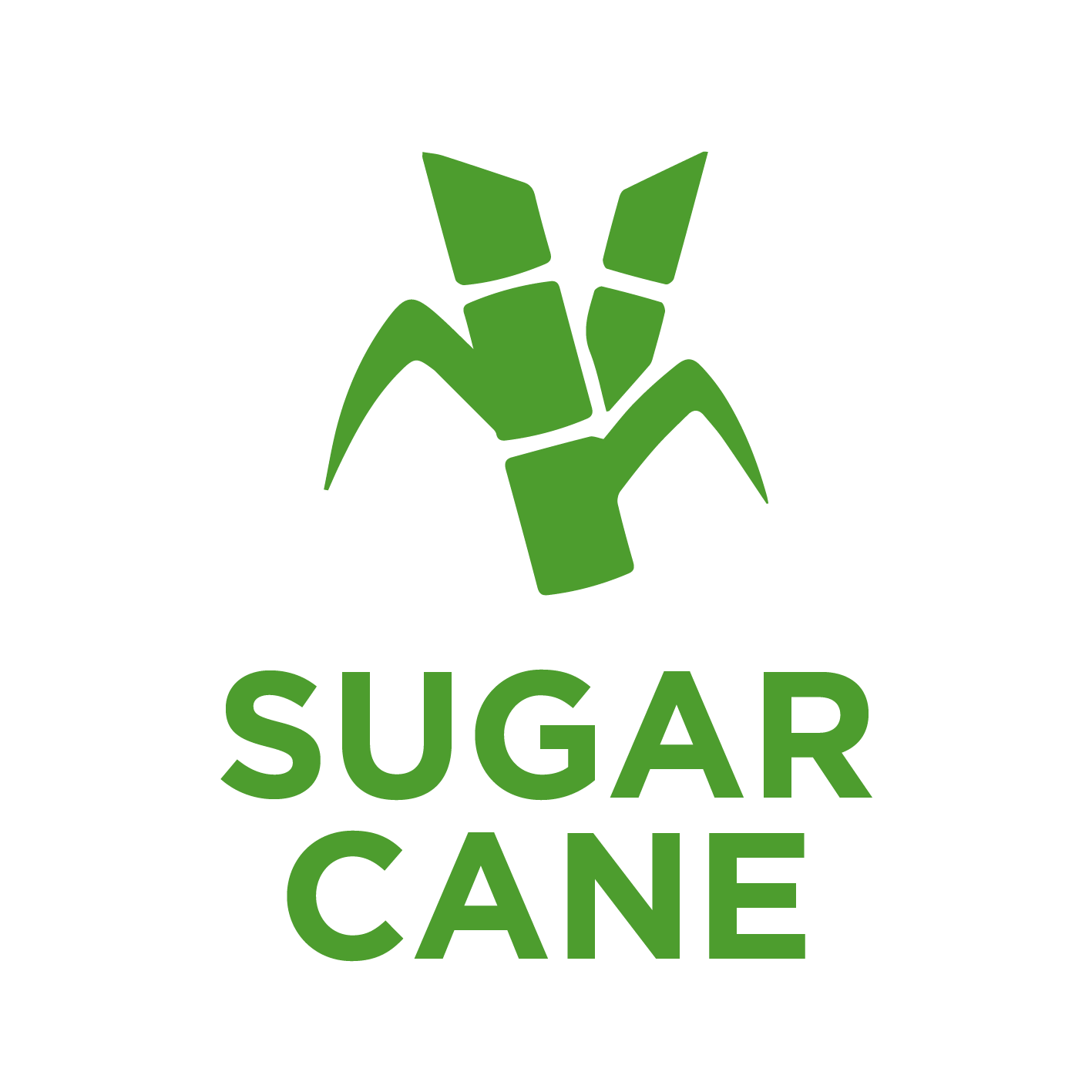 PRODUCER
1) How should flash flood warnings be structured from your perspective?  
   
2) What information should be included 
in the flash flood warning?
      
3) What is the minimum lead time that 
you think is necessary to respond 
effectively to flash flood hazards?
    
4) Which dissemination channels do you prefer to use for dissemination 
of  flash flood warnings?

5)   How FFGS forecaster-support can contribute to saving lives and property?
    
6)  From your perspective what type of 
public education would be needed for the public to effectively respond to warnings?
1) How should flash flood warnings be structured from your perspective?  
   
2) What information should be included in the flash flood warning?
      
3) What is the minimum lead time that you think is necessary to respond 
effectively to flash flood hazards?
    
4) Which dissemination channels do you prefer to use for dissemination 
of  flash flood warnings?

5)   How FFGS forecaster-support can contribute to saving lives and property?
    
6)  From your perspective what type of public education would be needed
for the public to effectively respond to warnings?
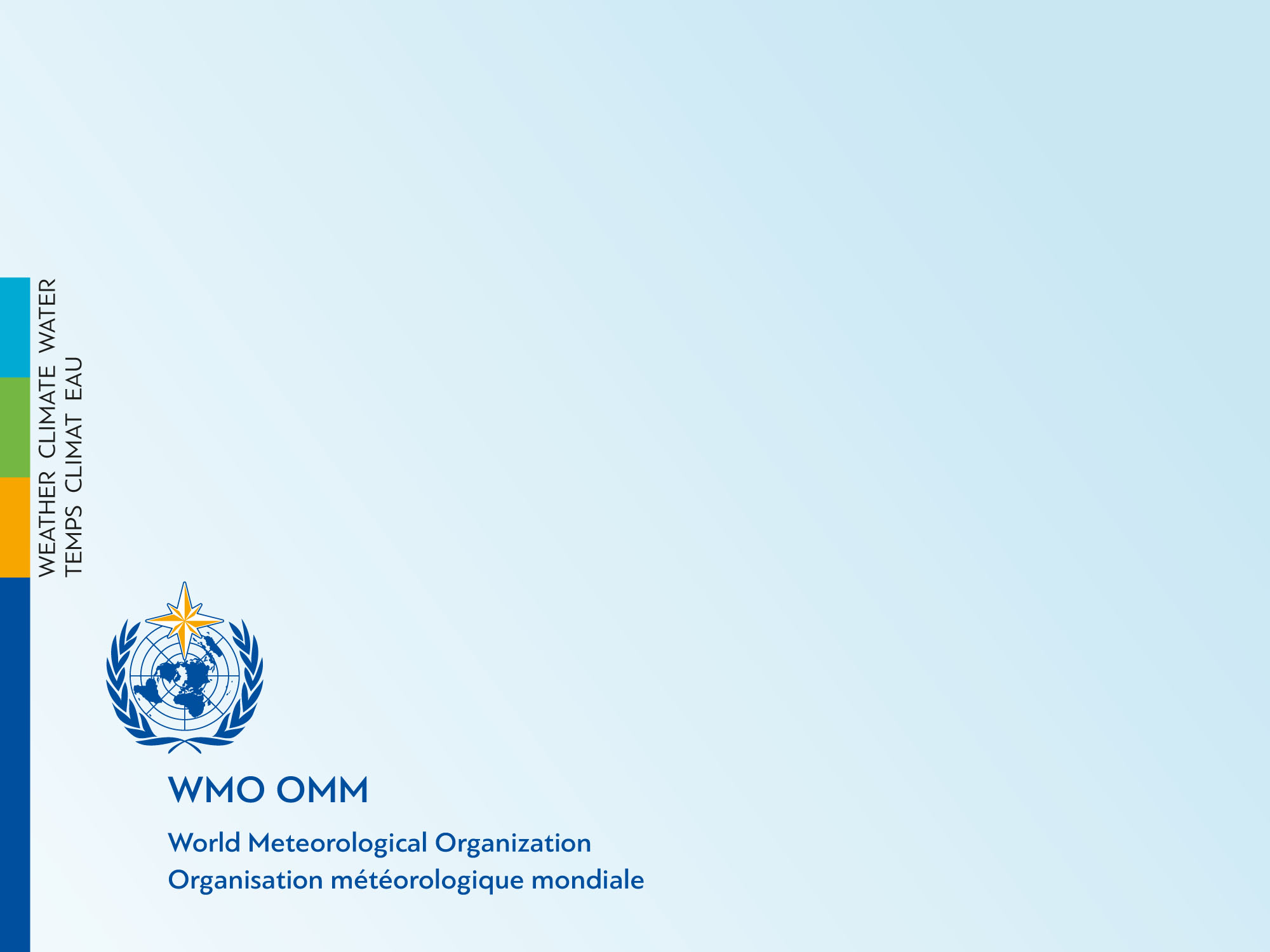 51